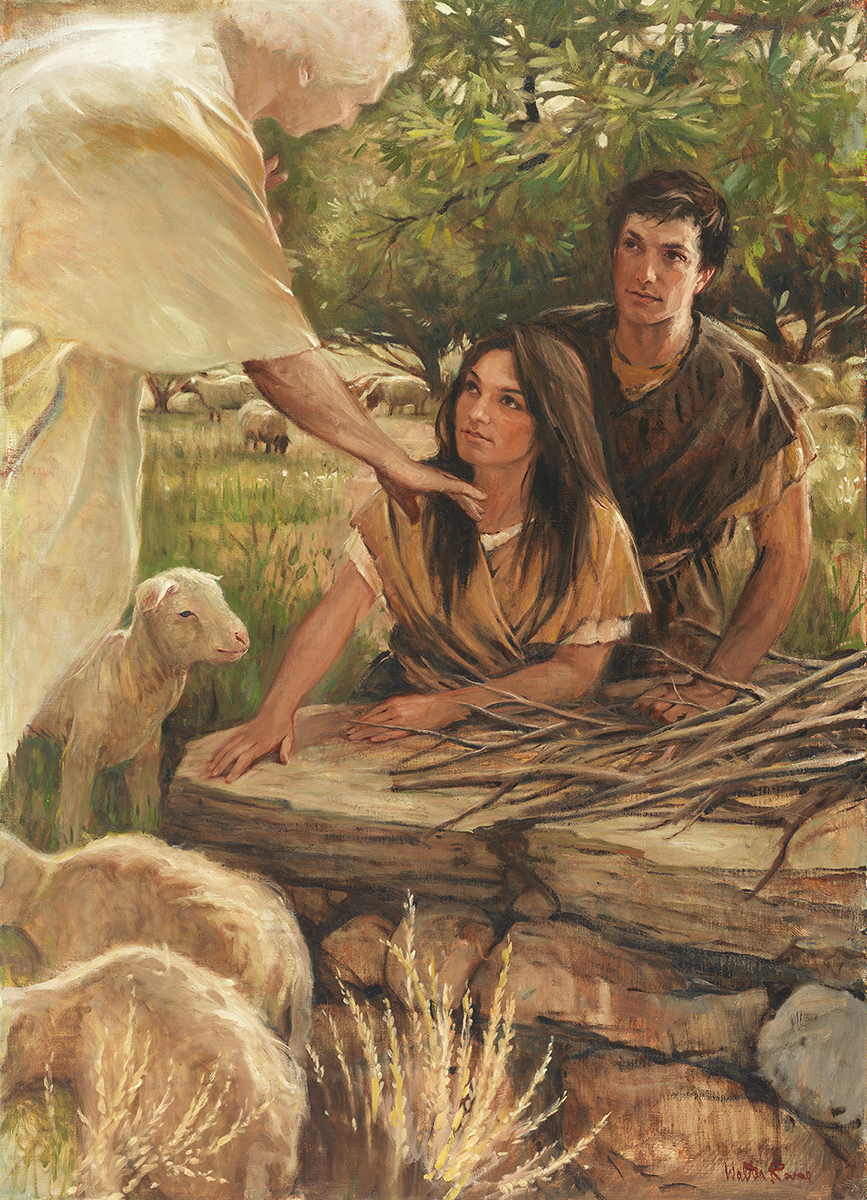 SEMINARY
Old Testament
LESSON 39
Genesis 47-49
Genesis 47
“Pharaoh allows Jacob and his family to dwell in the land of Goshen”
MY LIFE:
What Heavenly Father might have planned for your life, which would you choose? Why?
In what ways do you think Joseph’s life may have gone differently than he had planned?
Genesis 48
“Jacob blesses Joseph’s sons and gives Ephraim the birthright”
Joseph Smith Translation, Genesis 48:7-10
7 And Jacob said unto Joseph, When the God of my fathers appeared unto me in Luz, in the land of Canaan; he sware unto me, that he would give unto me, and unto my seed, the land for an everlasting possession.
8 Therefore, O my son, he hath blessed me in raising thee up to be a servant unto me, in saving my house from death;
9 In delivering my people, thy brethren, from famine which was sore in the land; wherefore the God of thy fathers shall bless thee, and the fruit of thy loins, that they shall be blessed above thy brethren, and above thy father’s house;
10 For thou hast prevailed, and thy father’s house hath bowed down unto thee, even as it was shown unto thee, before thou wast sold into Egypt by the hands of thy brethren; wherefore thy brethren shall bow down unto thee, from generation to generation, unto the fruit of thy loins forever;
What did Jacob say about Joseph?
, 13-14
Genesis 48:8-9
8 And Israel beheld Joseph’s sons, and said, Who are these?
9 And Joseph said unto his father, They are my sons, whom God hath given me in this place. And he said, Bring them, I pray thee, unto me, and I will bless them.
13 And Joseph took them both, Ephraim in his right hand toward Israel’s left hand, and Manasseh in his left hand toward Israel’s right hand, and brought them near unto him.
14 And Israel stretched out his right hand, and laid it upon Ephraim’s head, who was the younger, and his left hand upon Manasseh’s head, guiding his hands wittingly; for Manasseh was the firstborn.
Which hand did Jacob place on Ephraim’s head?
Genesis 48:17-20
17 And when Joseph saw that his father laid his right hand upon the head of Ephraim, it displeased him: and he held up his father’s hand, to remove it from Ephraim’s head unto Manasseh’s head.
18 And Joseph said unto his father, Not so, my father: for this is the firstborn; put thy right hand upon his head.
19 And his father refused, and said, I know it, my son, I know it: he also shall become a people, and he also shall be great: but truly his younger brother shall be greater than he, and his seed shall become a multitude of nations.
20 And he blessed them that day, saying, In thee shall Israel bless, saying, God make thee as Ephraim and as Manasseh: and he set Ephraim before Manasseh.
Why did Jacob place his right hand on Ephraim?
How do you think Jacob knew that Ephraim was to receive the birthright blessing?
What can we learn about patriarchal blessings from Jacob blessing his grandsons?
Patriarchal blessings are given through the inspiration of God.
“Once, long ago, when I was serving as a bishop, a young woman in my ward came for an 				 interview. We somehow got around to her telling me her feelings about her patriarchal 			         blessing. She said that it depressed her rather than helped her. I must have looked 				         surprised, because she explained her feelings by telling me this: She said that her blessing 			 warned her about sexual immorality. And, at least by her report, it did little else. It apparently 		         warned her by describing a situation in which she might find herself, and in which, if she 		 		 yielded to temptation, she would come to great harm and sorrow. She said something about 	                 how that hurt her doubly, not only by being about something so depressing when she needed encouragement, but her social life then was so barren that such a situation could never arise. …
“I remember better the interview I had with her less than a year later. She sobbed for a while, sitting in a chair on the other side of my desk in the bishop’s office. And then she blurted out her tragedy and how it happened, exactly as she had told me the patriarch so long before had described. In her little season of doubt that a patriarch could see with inspiration, she had made choices that led to years of sorrow” (Henry B. Eyring, “‘And Thus We See’: Helping a Student in a Moment of Doubt” [evening with a General Authority, Feb. 5, 1993], 1–2).
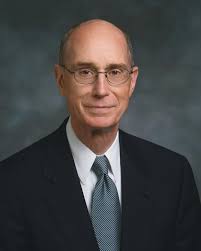 President
Henry B. Eyring
Genesis 49
“Before his death, Jacob blesses 
his twelve sons”
Genesis 49:1-2
1 And Jacob called unto his sons, and said, Gather yourselves together, that I may tell you that which shall befall you in the last days.
2 Gather yourselves together, and hear, ye sons of Jacob; and hearken unto Israel your father.
What did Jacob say he planned to reveal to his sons?
Genesis 49:8-10
8 ¶ Judah, thou art he whom thy brethren shall praise: thy hand shall be in the neck of thine enemies; thy father’s children shall bow down before thee.
9 Judah is a lion’s whelp: from the prey, my son, thou art gone up: he stooped down, he couched as a lion, and as an old lion; who shall rouse him up?
What are some of the blessings you found?
What are some of the prophecies you found?
Genesis 49:22-26
22 ¶ Joseph is a fruitful bough, even a fruitful bough by a well; whose branches run over the wall:
23 The archers have sorely grieved him, and shot at him, and hated him:
24 But his bow abode in strength, and the arms of his hands were made strong by the hands of the mighty God of Jacob; (from thence is the shepherd, the stone of Israel:)
25 Even by the God of thy father, who shall help thee; and by the Almighty, who shall bless thee with blessings of heaven above, blessings of the deep that lieth under, blessings of the breasts, and of the womb:
26 The blessings of thy father have prevailed above the blessings of my progenitors unto the utmost bound of the everlasting hills: they shall be on the head of Joseph, and on the crown of the head of him that was separate from his brethren.
What are some of the blessings you found?
What are some of the prophecies you found?
Genesis 49:28
¶ All these are the twelve tribes of Israel: and this is it that their father spake unto them, and blessed them; every one according to his blessing he blessed them.